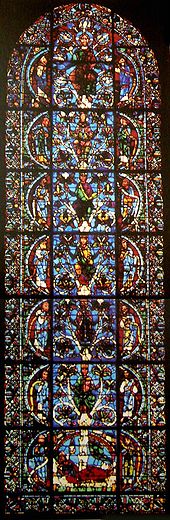 Το δέντρο ή ρίζα του Ιεσσαί
Παραδεισοκόλαση

Ειρήνη Παπαδοπούλου, Χρήστος Πολύμος, Παναγιώτης Τσιακίρης, Μαρία Φύτρου, Χρήστος Χρηστάκης
Ένα κλωνάρι θα φυτρώσει απ’ τον κορμό του Ιεσσαί κι ένα κλαδί θα ξεπροβάλλει από τις ρίζες του.  Πάνω του θ’ αναπαύεται το Πνεύμα του Κυρίου…
Το  δέντρο ή ρίζα του Ιεσσαί παριστάνεται σε πολλές αγιογραφίες στις οποίες εικονογραφείται το γενεαλογικό δέντρο της ενσάρκωσης του Ιησού Χριστού. 
Ο Ιεσσαί ήταν πατέρας του Βασιλέως του Ισραήλ, Δαυίδ.
Οι εν λόγω αγιογραφίες  παρουσιάζουν ξαπλωμένο τον Ιεσσαί, ενώ  από το  σώμα του αναφύεται κορμός δένδρου.  Στην κορυφή του άνθους παρίσταται η βρεφοκρατούσα Θεοτόκος. Στα κλαδιά του δένδρου απεικονίζονται, κατά γενεαλογική σειρά, από κάτω προς τα πάνω οι επίγειοι προπάτορες του Ιωσήφ ενώ παρεμβάλλονται, ανάλογα της έμπνευσης των διαφόρων αγιογράφων, και άλλα βιβλικά πρόσωπα, κυρίως Προφήτες.
Η ρίζα του Ιεσσαί αναφέρεται και στον εκκλησιαστικό ύμνο  που αρχίζει με τους στίχους: 
"Ράβδος εκ της ρίζης Ιεσσαί και άνθος εξ αυτής Χριστέ εκ της Παρθένου ανεβλάστησας...". 
Αποτελεί το γνωστό θέμα του δέντρου της ζωής, ενός συμβόλου που ενώνει το φυσικό με το μεταφυσικό στοιχείο ή τον κόσμο των νεκρών.
Από το κλωνάρι που φυτρώνει από τον κορμό του Ιεσσαί φτάνουμε στη θεία γέννηση,  την ενσάρκωση του Κυρίου.  Με τη διδασκαλία, τα θαύματα, τα Πάθη, τη Σταύρωση και την Ανάσταση του έφερε στον κόσμο το μήνυμα της Αγάπης.  Ο Θεός έγινε άνθρωπος, για να γίνει ο άνθρωπος θεός. Αποκάλυψε στους ανθρώπους ποιος είναι ο δρόμος που οδηγεί στην πνευματική τελειότητα.
Ο προφήτης Ησαΐας οραματίζεται έναν  ερχόμενο κόσμο Αγάπης και τελειότητας  όπου βασιλεύει η πίστη και η  δικαιοσύνη, οι φτωχοί και οι ταπεινοί προστατεύονται.  Παλαιότεροι εχθροί συνυπάρχουν. Το βρέφος με την έχιδνα, το μοσχάρι με το λιοντάρι, το αρνί και ο λύκος. Κανείς δεν προξενεί βλάβη στον άλλον.
Ο Κύριος τότε  θα στέκεται για τους λαούς σημαία. 
Τα έθνη θα ’ρχονται να του ζητάνε συμβουλή και κατοικία του θα είναι  η δόξα.
Το όραμα του Ησαΐα αποτελεί πηγή έμπνευσης για τους πιστούς που οφείλουν  να εργαστούν από τώρα για να μεταμορφώσουν  τον κόσμο κατά το πρότυπο του ερχόμενου κόσμου που περιγράφει ο  προφήτης. 
Ως τέτοια υποδείγματα πιστών η Εκκλησία έχει να παρουσιάσει τους Αγίους της.
Πηγές
https://imkykkou.wordpress.com

http://www.diakonima.gr

http://cosmopoliti.com

https://el.wikipedia.org